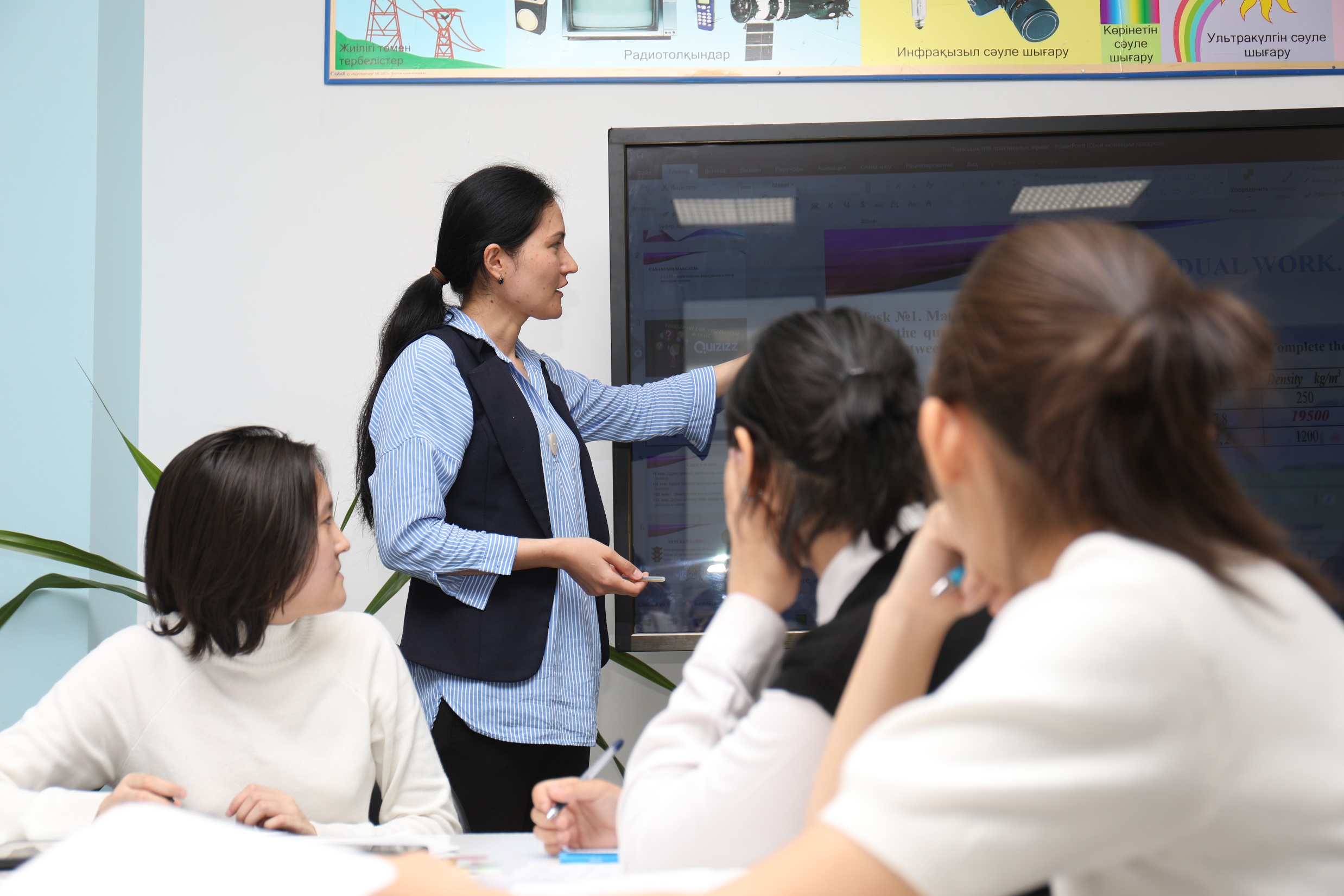 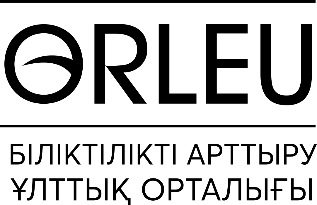 АТТЕСТАЦИЯ
ПЕДАГОГОВ
1
В образовательном процессе ключевой фигурой является педагог. Следует и далее повышать его статус, авторитет в обществе….
В этой сфере нет раз и навсегда застывших правил. Но, в любом случае, требования к учителям должны быть высокие.
Президент РК К.Токаев
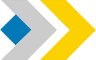 ЦЕЛЬ И ЗАДАЧИ АТТЕСТАЦИИ
ЦЕЛЬ: 
обеспечение непрерывности профессионального развития педагогов
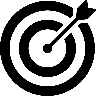 ЗАДАЧИ:
выявление профессиональных достижений и перспектив для обеспечения непрерывности профессионального развития
определение соответствия педагогов квалификационным характеристикам на основе оценки профессиональных компетенций
стимулирование педагогов к непрерывному образованию, самообразованию, повышению квалификации
раскрытие перспектив использования потенциальных профессиональных возможностей педагогов
повышение эффективности и качества педагогического труда
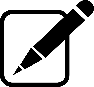 2
Аттестация – процедура, проводимая с целью определения  уровня профессиональной компетентности педагога, по результатам которой присваиваются (подтверждаются) квалификационные категории; подтверждается соответствие руководителя (заместителя руководителя) организации образования занимаемой должности.
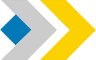 ПРАВИЛА АТТЕСТАЦИИ ПЕДАГОГОВ
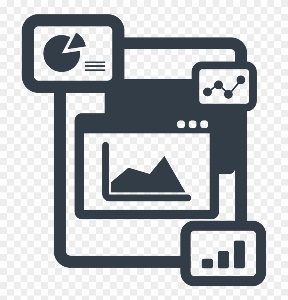 Национальная платформа непрерывного профессионального развития педагога (далее – Платформа) – информационная система с данными личного кабинета педагога и документов его профессиональной деятельности.
3
ОБ УТВЕРЖДЕНИИ ТИПОВЫХ КВАЛИФИКАЦИОННЫХ ХАРАКТЕРИСТИК ДОЛЖНОСТЕЙ ПЕДАГОГОВ
Приказ №338 от 13 июля 2009 года МОН РК
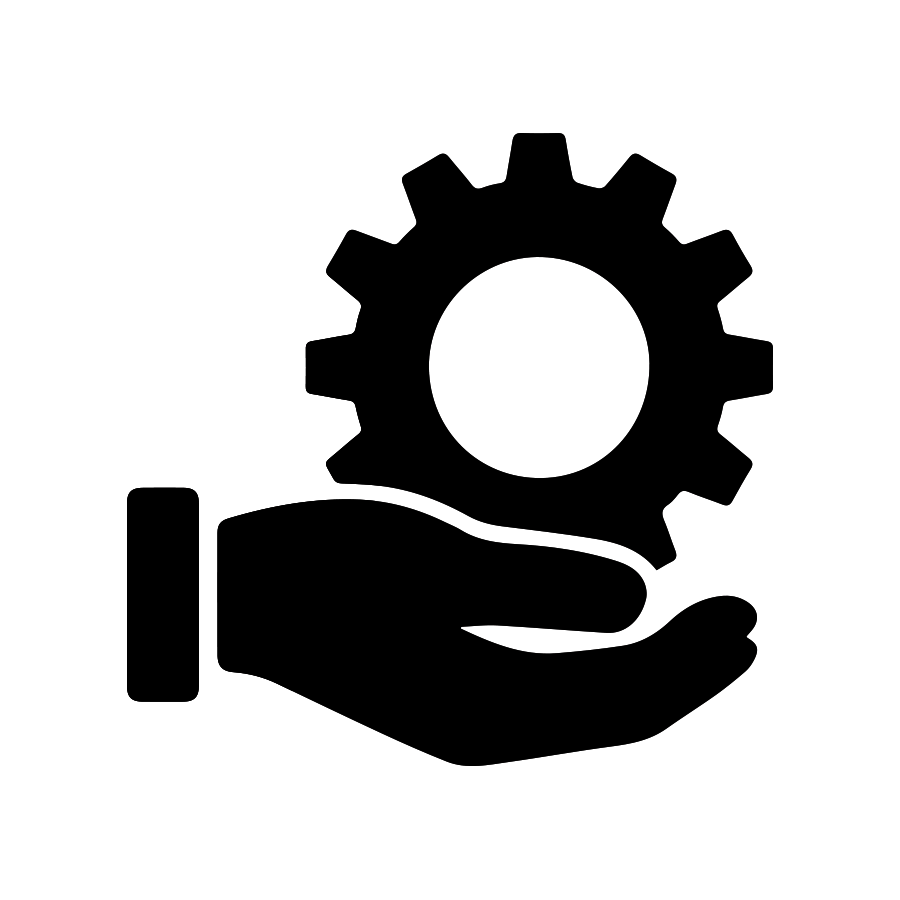 Глава 3 параграф 7 пункт 71
Требования к квалификации с определением профессиональных компетенций
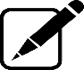 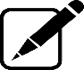 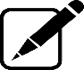 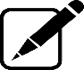 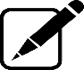 "педагог-исследователь":
      должен соответствовать общим требованиям к квалификации "педагог-эксперт", а также:
      пользоваться навыками исследования урока и разработки инструментов оценивания;
      обеспечивать развитие исследовательских навыков, обучающихся;
      осуществлять наставничество и определять стратегии развития в педагогическом сообществе на уровне района, города;
      обобщать опыт на уровне области/городов республиканского значения и столицы, республики (для республиканских подведомственных организаций);
      иметь участников олимпиад, конкурсов, соревнований на уровне области/городов республиканского значения и столицы, республики (для республиканских подведомственных организаций);
"педагог-мастер":
      должен соответствовать общим требованиям к квалификации "педагог-исследователь", а также:
      иметь авторскую программу или являться автором (соавтором) изданных учебников, учебно-методических пособий, получивших одобрение на областном учебно-методическом совете и РУМС;
      обеспечивать развитие навыков научного проектирования;
      осуществлять наставничество и планировать развитие сети профессионального сообщества на уровне области;
      являться участником республиканских и международных конкурсов и олимпиад или подготовил участников республиканских и международных конкурсов и олимпиад.
«педагог» 
должен планировать и организовать учебно-воспитательный процесс с учетом психолого-возрастных особенностей обучающихся;
      способствовать формированию общей культуры обучающегося и его социализации;
      принимать участие в мероприятиях на уровне организации образования;
      осуществлять индивидуальный подход в воспитании и обучении с учетом потребностей обучающихся;
      пользоваться навыками профессионально-педагогического диалога;
      применять цифровые образовательные ресурсы;
"педагог-эксперт":

      должен соответствовать общим требованиям к квалификации "педагог-модератор", а также:

      пользоваться навыками анализа организованной учебной деятельности;

      осуществлять наставничество и определять приоритеты профессионального развития: собственного и коллег на уровне организации образования;

      обобщать опыт на уровне района/города;

      иметь участников олимпиад, конкурсов, соревнований на уровне района/города;
"педагог-модератор":

      должен соответствовать общим требованиям, предъявляемым к квалификации "педагог", кроме того:

      использовать инновационные формы, методы и средства обучения;

      обобщать опыт на уровне организации образования;

      иметь участников олимпиад, конкурсов, соревнований на уровне организации образования;
АТТЕСТАЦИОННЫЙ ПЕРИОД
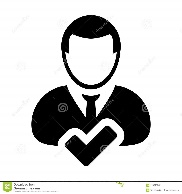 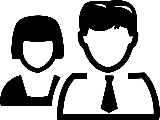 АТТЕСТАЦИЯ ПЕДАГОГОВ проводится не реже 

одного раза в пять лет 

в соответствии с подпунктом 3) пункта 1 статьи 15 Закона Республики Казахстан 
"О статусе педагога".
РУКОВОДИТЕЛИ организаций образования, руководители методических кабинетов (центров), проходят аттестацию 

один раз в три года 

в соответствии с пунктом 5 статьи 44 Закона Республики Казахстан "Об образовании" и настоящими Правилами.
5
ЭТАПЫ АТТЕСТАЦИИ
АТТЕСТАЦИЯ ВКЛЮЧАЕТ В СЕБЯ СЛЕДУЮЩИЕ ЭТАПЫ:
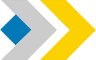 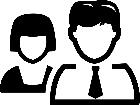 ДЛЯ ПЕДАГОГОВ, РУКОВОДИТЕЛЕЙ (ЗАВЕДУЮЩИХ) ОТДЕЛОВ И МЕТОДИСТОВ МЕТОДИЧЕСКИХ КАБИНЕТОВ
 (ЦЕНТРОВ), РУКОВОДИТЕЛЕЙ ОРГАНИЗАЦИЙ ОБРАЗОВАНИЯ И РУКОВОДИТЕЛЕЙ МЕТОДИЧЕСКИХ 
КАБИНЕТОВ (ЦЕНТРОВ):
ОЗП (за исключением педагогов, определенных пунктом 15 настоящих Правил)
комплексное аналитическое обобщение результатов деятельности.
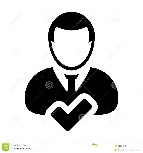 6
КОМПЛЕКСНОЕ АНАЛИТИЧЕСКОЕ ОБОБЩЕНИЕ ИТОГОВ ДЕЯТЕЛЬНОСТИ
ПРЕДЛОЖЕНИЕ
ТЕКУЩАЯ СИТУАЦИЯ
Формирование педагогом портфолио в бумажном/ электронном формате (11 видов документов) 
Сроки рассмотрения документов (портфолио) педагогов - до 6 месяцев
Формирование портфолио педагогов на Национальной платформе непрерывного профессионального развития педагога «Ұстаз» (без участия педагога)
Подача заявления через ПЭП, ЦОН
Срок оказания услуги – от 1 до 7 рабочих дней
Системное (ежегодное) формирование документов (портфолио) педагогов на  платформе через интеграцию с соответствующими базами данных
Через ПЭП поступает в АРМ ГУ (НОБД) Школа, Колледж, УО, МП 

Через ЦОН: курьерская доставка документов в Школу, Колледж, УО, МП
Самостоятельная подача аттестуемым педагогом заявления через личный кабинет на платформе
Несколько этапов рассмотрения документов:
Экспертный совет (предоставляет рекомендации)
Аттестационная комиссия (пересматривает)
Рассмотрение материалов педагогов аттестационной комиссией (предоставляется доступ в личный кабинет педагога на Платформе)
ПОРЯДОК ПРИСВОЕНИЯ (ПОДТВЕРЖДЕНИЯ) КВАЛИФИКАЦИОННЫХ КАТЕГОРИЙ ПЕДАГОГАМ
Порядок очередного присвоения (подтверждения) квалификационных категорий педагогам
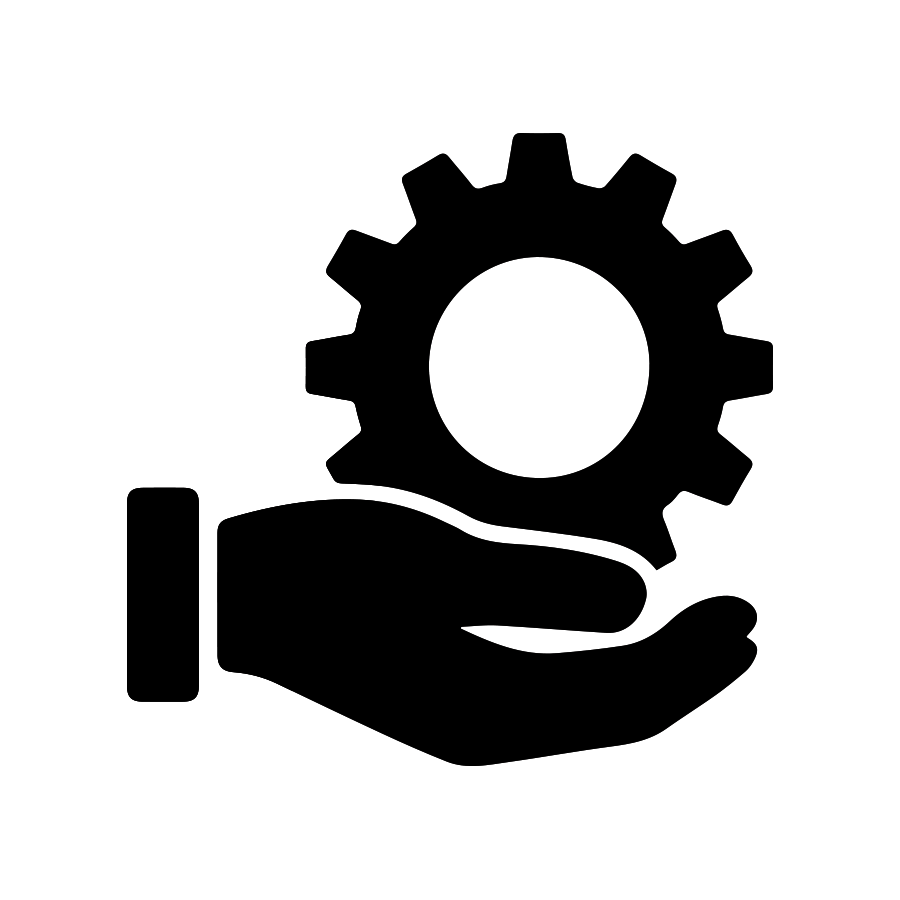 Освобождаются от сдачи ОЗП и проходят комплексное обобщение результатов деятельности
ПЕДАГОГИ:
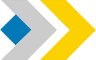 Являющиеся мастерами производственного обучения и преподавателями по специальным дисциплинам организаций ТиПО
При подтверждении квалификационной категории: «педагог-исследователь», «педагог-мастер»; имеющие 30 и более лет педагогического стажа
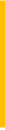 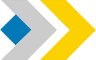 8
ГЛАВА 2. ПАРАГРАФ 1.
18. Решение по присвоению (подтверждению) педагогам квалификационных категорий принимается Комиссией.
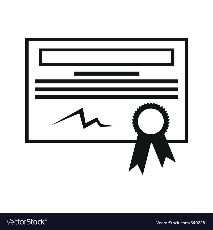 КОМИССИЯ ПРИНИМАЕТ ОДНО ИЗ СЛЕДУЮЩИХ РЕШЕНИЙ:
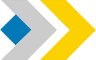 соответствует заявляемой квалификационной категории
1.
2.
не соответствует заявляемой квалификационной категории (соответствует действующей квалификационной категории или соответствует категории ниже действующей)
19. При принятии решения «не соответствует заявляемой квалификационной категории» педагогу присваивается квалификационная категория в соответствии с результатами ОЗП и комплексного аналитического обобщения итогов деятельности
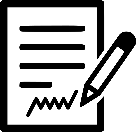 9
ГЛАВА 2. ПАРАГРАФ 2. Порядок досрочного присвоения квалификационных категорий педагогам
Досрочное присвоение квалификационной категории допускается не менее, чем через 2 (два) года после очередной аттестации.
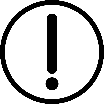 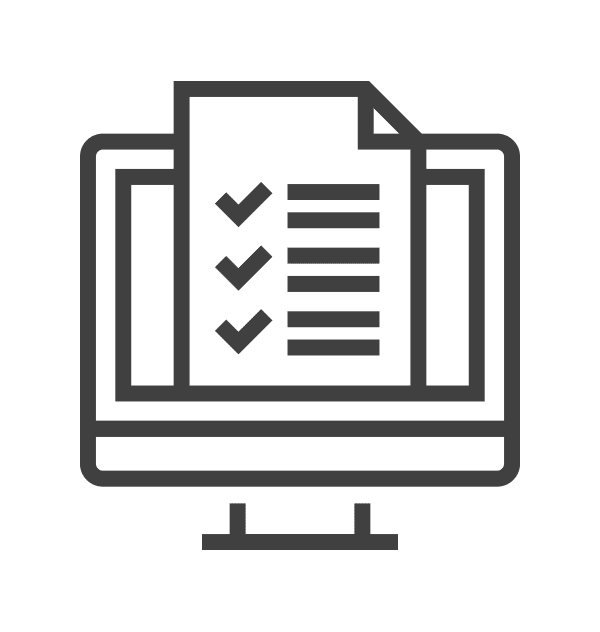 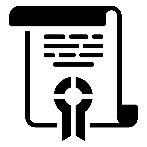 43. С начала функционирования Платформы Комиссия соответствующего уровня вправе вынести решение о присвоении квалификационной категории в случае ежегодного (непрерывного в течение 2 лет) выполнения педагогом показателей эффективности деятельности выше действующей квалификационной категории.
В случае присвоения квалификационной категории «педагог-модератор», «педагог-эксперт» педагог предоставляет сертификат о прохождении ОЗП с достижением порогового уровня для квалификационной категории «педагог-модератор», «педагог-эксперт» соответственно.
10
ГЛАВА 2. ПАРАГРАФ 3. 
Порядок присвоения квалификационной категории педагогам по упрощенному порядку
51. Педагогам, принятым на работу в соответствии с Постановлением Правительства Республики Казахстан от 13 июня 2022 года № 390 «Об утверждении Правил привлечения лучших педагогов с соответствующим пакетом мер поддержки для регионов, имеющих дефицит учителей (Специальная программа)», на основании заявления присваивается квалификационная категория без прохождения процедуры аттестации:
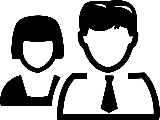 имеющим квалификационную категорию «педагог-эксперт», «педагог-исследователь» - 
на один уровень выше
выпускникам организаций высшего, послевузовского образования – «педагог-модератор»
При переходе в другую организацию образования педагоги проходят процедуру подтверждения квалификационной категории, присвоенной в рамках Специальной программы.
Последующая аттестация проводится в сроки в соответствии с настоящими Правилами.
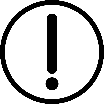 52. Педагогам, прошедшим обучение по программе отбора и подготовки лидеров изменений в образовании и вошедших в кадровый резерв, при назначении на должность присваивается квалификационная категория «руководитель-лидер» без прохождения процедуры аттестации.
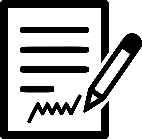 11
ГЛАВА 2. ПОРЯДОК ПРОВЕДЕНИЯ ОЗП
59. Результат ОЗП считается положительным при достижении пороговых уровней для:
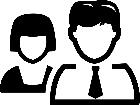 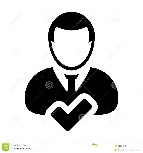 ПЕДАГОГОВ, 
РУКОВОДИТЕЛЕЙ (ЗАВЕДУЮЩИХ)
 ОТДЕЛОВ, МЕТОДИСТОВ 
МЕТОДИЧЕСКИХ КАБИНЕТОВ ( (ЦЕНТРОВ)
РУКОВОДИТЕЛЕЙ ОРГАНИЗАЦИЙ ОБРАЗОВАНИЯ (МЕТОДИЧЕСИКХ КАБИНЕТОВ (ЦЕНТРОВ), РУКОВОДИТЕЛЕЙ (ЗАВЕДУЮЩИХ) ОТДЕЛОВ  - 70 %
«педагог-модератор» – 60 %;
«педагог-эксперт» – 70 %;
«педагог-исследователь» - 80%
«педагог-шебер» - 90%
12
ОЦЕНКА ЗНАНИЙ ПЕДАГОГОВ
ПРЕДЛОЖЕНИЕ
ТЕКУЩАЯ СИТУАЦИЯ
Тестирование - (3 уровня сложности заданий)
Предметные знания – 100 заданий
Методика обучения исключается
1. Тестирование - (один тест для всех категорий)
Предметные знания – 30 заданий
Методика обучения – 20 заданий
Итого – 50 заданий
Исключается
2. Написание эссе – 250-300 слов
(не учитывается при аттестации)
При присвоении (подтверждении) квалификационной категории все педагоги проходят процедуру ОЗП
При присвоении  квалификационной категории все педагоги проходят процедуру ОЗП
Педагоги могут проходить процедуру ОЗП:
в течение года согласно графику, утверждённому уполномоченным органом в области образования
2 раза в календарный год: 1 раз бесплатно, 1 раз – на платной основе
Педагоги могут проходить процедуру ОЗП 2 раза в календарный год бесплатно.
ГЛАВА 3. ПАРАГРАФ 2. Порядок комплексного аналитического обобщения результатов деятельности
85. Материалы педагога для комплексного аналитического обобщения результатов деятельности формируются на Платформе (с начала функционирования) через интеграцию документов (сведений) по направлениям деятельности педагога из различных баз данных: успеваемости и качеству обучения обучающихся; достижениям обучающихся (воспитанников) и педагогов в конкурсах, олимпиадах, соревнованиях, чемпионатах; обобщению (трансляции) опыта, разработке методических материалов, взаимодействию в педагогическом сообществе, повышению квалификации.
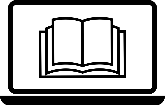 Доступ к личному кабинету педагога на Платформе предоставляется педагогу, ответственному лицу аттестующего органа, Комиссии 
без права загружать материалы
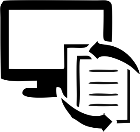 Платформа ежегодно системно пополняется для стимулирования педагогов к профессиональной активности
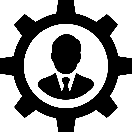 До начала функционирования платформы материалы комплексного аналитического обобщения результатов деятельности педагога формируются организацией образования и направляются в Комиссию соответствующего уровня на электронных носителях или бумажном формате.
До начала функционирования платформы Комиссия рассматривает материалы комплексного аналитического обобщения результатов деятельности педагога в электронном или бумажном формате.
86. Комиссия на Платформе проводит комплексное аналитическое обобщение результатов деятельности в соответствии с Критериями оценивания и показателями эффективности деятельности педагога согласно приложению 12 к настоящим Правилам.
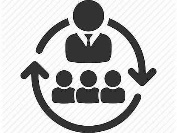 14
НАЦИОНАЛЬНАЯ ПЛАТФОРМА НЕПРЕРЫВНОГО ПРОФЕССИОНАЛЬНОГО РАЗВИТИЯ ПЕДАГОГА
Постоянное пополнение
Личный кабинет педагога
Логин
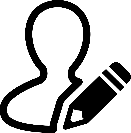 Посредством интеграции Профиля педагога с различными базами данных, содержащих личные данные и сведения о деятельности педагогов
Пароль
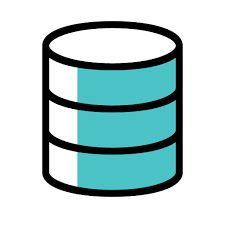 Согласен (на) на обработку данных
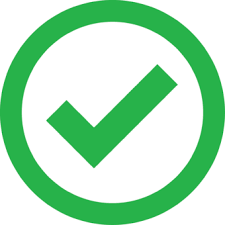 Основные вкладки
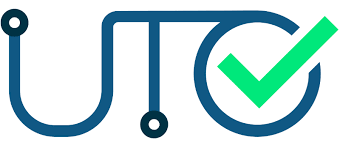 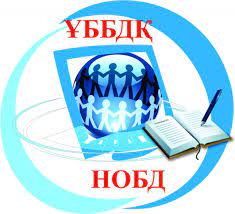 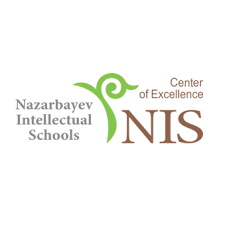 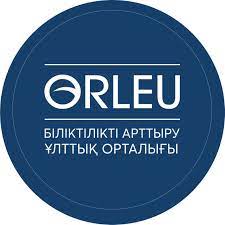 Личные сведения
Образование, место работы, предмет, стаж работы, категория, результат ОЗП, КПК
Результаты качества знаний. Результаты МОДО
Мониторинг качества обучения
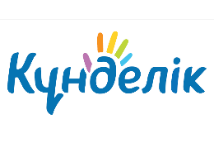 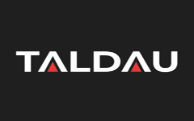 Листы наблюдения урока/занятия/мероприятия
Наблюдение практики
https://docs.google.com/forms/d/e/1FAIpQLSekNCQ_wKJ3Fw8NMprlHJI17mGuQY78GNbdvvd4s2rCHRlnBg/viewform?usp=sf_link
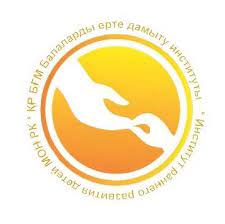 Достижения обучающихся (воспитанников)
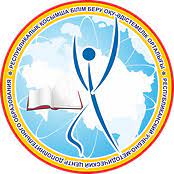 Свидетельство участия (сертификат, грамота, диплом, благодарственное письмо)  в олимпиадах, соревнованиях, конкурсах
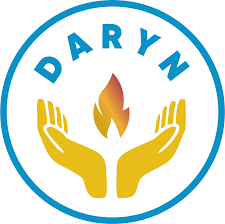 Достижения педагога
Свидетельство участия (сертификат, грамота, диплом, благодарственное письмо)  в олимпиадах, соревнованиях, конкурсах
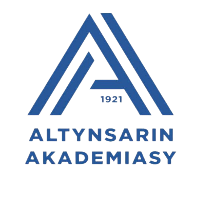 Обобщение (трансляция) 
лучших педагогических практик
Свидетельство обобщения, трансляции (сертификат, протокол, приказ), 
свидетельство участия в творческих (экспертных, рабочих) группах
(протокол учебно-методического совета)
База данных УО
Заявление на ОЗП
Решение аттестационной комиссии
Заявление на аттестацию
https://miro.com/app/board/uXjVMqEDH7w=/
Критерии оценивания в соответствии с профессиональным стандартом
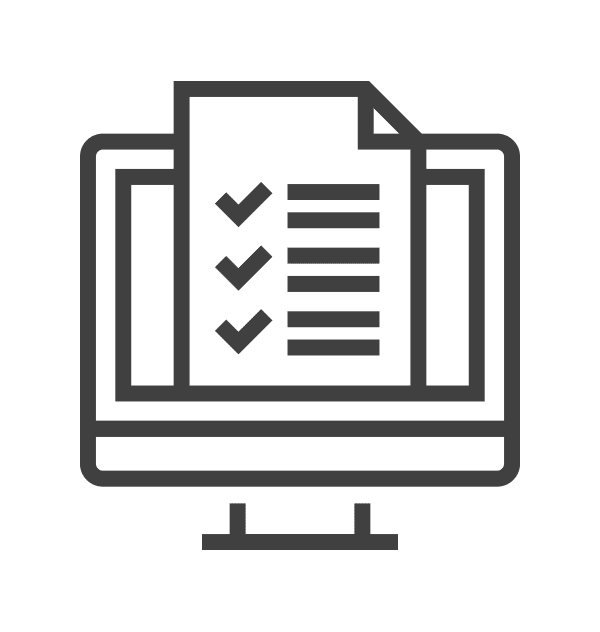 Профессиональные компетенции
Практика преподавания (обучения, воспитания)
Профессиональные ценности
Профессиональные знания
Профессиональное развитие
16
ЛИСТ НАБЛЮДЕНИЯ ПРАКТИКИ ПЕДАГОГА
17
Критерии оценивания и показатели эффективности деятельности педагога
18
Критерии оценивания и показатели эффективности деятельности педагога организации среднего образования
19